TODAY:

 
			Finish Ch. 11 

			Liquids (Ch. 13)
Simply related by g = 9.8 N/kg
 (near earth)
mass
weight
Density =
Weight density =
volume
volume
Ch 13 (Liquids)
First, concept of density (in Ch 12, everything else of which we are skipping)
Density measures how squished up the matter is, not how heavy it is
Eg. A feather quilt may be heavier than a metal spoon, but the spoon is more dense than the quilt. 
Only if you have equal sizes (ie. volumes) of two materials, are their relative densities directly related to their weight.
A little more on density…
Some densities:
Osmium  (bluish-white metal) is the densest substance on earth. It’s an element (atomic # 76), whose crystalline form has very closely packed atoms. Density 22.6 g/cm3. 
    Used e.g. in fountain pen tips, electrical contacts, where extreme durability/hardness needed.

Water has density 1 g/cm3

Ice has less density, 0.92 g/cm3, because when water freezes, it expands. 

Seawater has greater density, 1.03 g/cm3.
Clicker Question
force
Pressure =
area
Pressure
Why does it hurt so much more when a thumbtack pin is pressed into your hand than when a marble is, pressing equally hard ??
Even though the force in each case may be the same, one (the pin) acts over a much smaller area than the other (marble).
So, define
Question: Why is a bed-ridden person less likely to develop bedsores on their bodies if they use a waterbed rather than an ordinary (i.e. more rigid) mattress?
Because more of the body is in contact with the supporting surface on the waterbed than on the mattress, so there is less bodyweight pressure. (Larger area in eqn above, same force, so less pressure)
[Speaker Notes: Bring thumbtack pin and a marble]
due to liquid’s weight directly above
Liquid Pressure = weight density x depth
area x depth
force
weight
weight density x volume
“Proof”: Pressure =
=
=
area
area
area
Pressure in a liquid
A liquid is composed of molecules that move constantly and bounce off the sides of the container it is in and or bounce off objects (like a swimmer) in the liquid. 
Bouncing creates a force (recall momentum-impulse) – hence a pressure.
= weight density x depth
Pressure in a liquid: dependence on depth.
Pressure at a point twice as deep, is twice as much.
Consider swimming:  Near  top surface of the water, don’t feel much pressure (depth is near 0). (More precisely, need to add air pressure of the atmosphere but since it’s there all the time, we don’t notice that). 

Go deeper - you feel more pressure (e.g. in your ears). The deeper you go, the more weight of water is above you, so more pressure you feel.
It does not depend on the volume, only on the depth 

 Eg. Same water pressure felt when swimming 2m deep in a backyard pool than when swimming 2m deep in a huge freshwater lake.
Eg. Different shaped vases all connected – the level of the water in each is the same. Why?
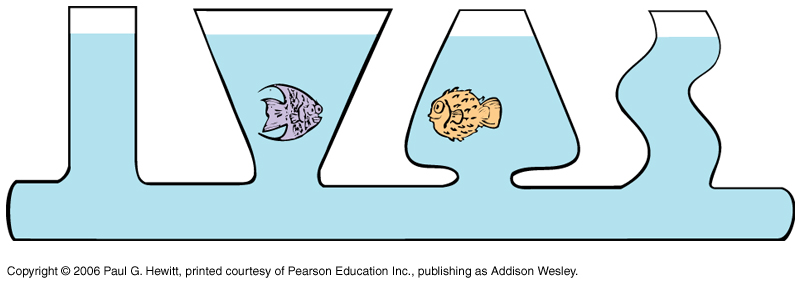 Because, if not, the pressure would be more at the bottom of the vase with higher water level (from eqn, larger depth). This increased pressure would then force water sideways to lower pressure, and then up the vase with lower level. Eventually pressures equalize – which means same water level in each.
This gives rise to the saying water “seeks it’s own level”.
Question: Which pot holds more tea? (They are identical except that the left one is taller)
The both hold the same! The water cannot be no deeper than the spouts, which are at the same height.
Eg. Hold a garden hose filled with water, and hold both ends at same height, water stays. Now if raise one end, water flows out lower end, even through an “uphill” path.
Relevant to the unnecessarily elaborate acqueducts the Romans made, very carefully ensuring water would flow downhill at all points – but actually water can flow upwards in between.
Clicker Question
Pressure in liquid: density dependence
Recall:
Liquid Pressure = weight density x depth
If liquid is twice as dense, the liquid pressure is also twice as much. 

Eg. Saltwater is more dense than fresh water (see earlier slide on density). So saltwater has more liquid pressure (makes it easier to float in the ocean than in a freshwater lake…see shortly for more on floating).

Liquids are very difficult to compress – so even for a large body of liquid, the density is practically the same at all depths.
Liquid Pressure: Direction
Liquid pressure is exerted equally in all directions. 
Eg Swimming underwater, pressure on eardrum is same if tilt head in any direction.
Eg. Water spurts sideways from holes in the side
Eg. Boat on water – water pressure acts upward on the boat surface
Although force has direction, pressure does not (it’s a scalar)
At any point on the triangular block shown,  force from bouncing molecules are in all directions, but only that normal to the surface doesn’t get cancelled out. Net force is normal (perpendicular) to (any) surface.
Why? Because liquid pressure is larger for larger depths.
Buoyancy
Buoyant force = upward force acting on an object in liquid, due to pressure on lower part of object being higher than pressure on upper part:
Question: If there’s an upward buoyant force on a submerged object, then how come it doesn’t accelerate upwards (N’s 2nd law) ??
There are also other forces acting – downward gravitational force and water resistance.  So whether it accelerates or not, and in which direction (up or down) depends on how these balance. 
Eg, if push a light ball under water, it accelerates up once you let go due to buoyant force being dominant. 
But if you push a boulder under water, it will sink, as weight (grav force) is larger than the buoyant force.
Displacement: towards Archimedes principle
First we need the concept of “volume of water displaced”
A completely submerged object always displaces a volume of liquid equal to its own volume:
If have container full of water, and then add a rock:
Volume of water dripped out = volume of rock. 
Regardless of weight of rock – eg. a 1-liter container of milk and a 1-liter container of air submerged in water, both displace the same amount of water.
If container is big:
 then increase in volume level = volume of rock
Aside: Archimedes and the King’s Crown
This concept of displacement of water is really useful if you want to measure the volume of odd-shaped objects. 

 There is a story of how Archimedes (circa 250 BC) discovered this.
King Hiero II had given a goldsmith a lump of pure gold of a certain weight to make him an elaborate crown. He then wanted to verify that the goldsmith did in fact use all the gold, and didn’t substitute part of a cheaper metal like silver, taking some of the gold for himself instead. How to determine this without destroying the crown?
While taking a bath, Archimedes realized when an object is put in water, the water level rises an amount equal to the object’s volume (displacement principle).  
So:
Can measure that the crown and gold ingot have the same weight.
When put in water, the king’s crown displaced more water than the gold ingot  larger volume  lower density, i.e. not pure gold
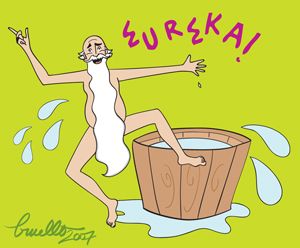 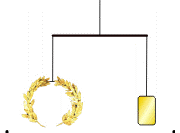 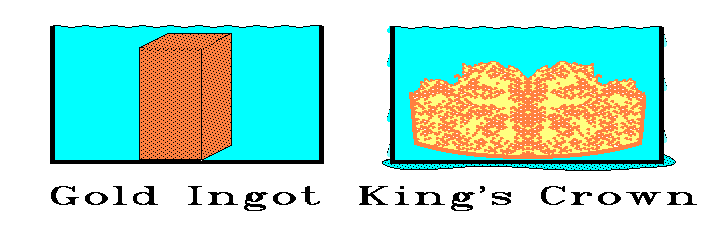 Recall 1-liter of anything is 1000 cm3. Recall mass density of water is 1g/cm3, so weight density is 1xg = 9.8 N/cm3. So weight of 1 liter of water is 9.8 N.
Buoyancy: Archimedes’ Principle
An immersed body is buoyed up by a force equal to the weight of the 
fluid it displaces.
Applies to liquids and gases
 Applies  to either partially submerged objects or fully submerged objects 
 So buoyant force depends on object’s volume.
Eg. What is the buoyant force on a 1-liter container of anything in water so that just half of it is in the water?
	Same volume, 0.5-liter, of water is displaced, so the buoyant force on it is the weight of 0.5-liters of water = 0.5 x 9.8 N = 4.9 N.
If fully submerged, the buoyant force is greater – equal to 9.8 N  in the case of (any) 1-liter object.
More on Archimedes Principle
For a fully submerged object, the buoyant force is independent of depth, even though the pressure depends on depth: 

The difference between the pressure at the bottom of the object  and the pressure at the top is what causes the buoyant force. This difference is same at any depth – it just depends on how tall the object is.
Because of the buoyant force, apparent weight in water is less than weight in air:
Here, the 3N object displaces an amount of water weighing 2N = buoyant force. 
So its weight in water is reduced to 1N.
Clicker Question
Very Important!!!
It’s the volume of the object that determines the buoyant force, not its weight!

Eg. A small steel ball experiences less upward buoyant force than a large styrofoam ball. The steel ball sinks because its downward gravitational force is much bigger – 
	Sink or float depends on the objects weight as well – next slide..
upward force
downward force
Sinking vs Floating
Depends on whether object’s weight is greater (sink) or less (float) than buoyant force.
Since weight = weight density x volume, and 
buoyant force = fluid density x volume, then sinking vs floating depends on the relative density of the object to fluid:
If object denser than fluid, it will sink
If object less dense than fluid, it will float
If same density, then it will neither sink nor float.
Eg. If you are too muscular, it’s hard for you to float in water, as you are too dense! Taking a huge breath to inflate your lungs could help to reduce your average density temporarily, or wear a life jacket – this increases your volume but decreases average density since it is so light.
Example: Fish normally have about the same density as water (so neither sink nor float). They have an air sac that they can contract or expand. 
Question: If a fish wanted to swim upward, then what should it do with its air sac? How about if it wanted to move downward?

	To move up, want to increase buoyant force, so decrease density. Since density = mass/volume, this means increasing volume by expanding the air sac would make fish move up. 
To move down, contract air sac.
Another point about the buoyant force:
Something that may sink in water, may float in salt water (more dense), or in mercury (even more dense).  
Why? Because denser fluids have more weight for same volume displaced, so greater buoyant force. 
Hence, easier to float in ocean’s seawater than freshwater pool (recall earlier). And, iron floats in mercury but sinks in water…
Clicker Question
Flotation
Since iron is more dense than water, how can ships made of iron float??
It’s because effective density is less since it is filled with air or lighter things:
Iron has 8 x density of water, so if a block, it sinks. 
Instead, shape it into a boat, it displaces a greater volume of water ( in a sense, the boat has a larger effective volume). So greater buoyant force – when it equals its weight, it will no longer sink.
“Principle of flotation”: A floating object displaces a weight of fluid equal to its own weight = buoyant force for floating objects.
So, when building ships etc, need to make them wide enough.
[Speaker Notes: Start Here Friday]
Clicker Question
Clicker Question
[Speaker Notes: Ch 13-4]
Pascal’s Principle
A change in pressure at any point in an enclosed fluid at rest is transmitted undiminished to all points in the fluid.
Eg: City water pipes: If pumping station increases pressure by certain amount, then pressure increases by that same amount in pipes throughout city.
Pascal’s principle enables large weights to be lifted via small forces:
Consider first simple U-tube: Pressure exerted downwards on left piston transmitted through tube to force right piston upwards – same pressure,same force.
Now consider making right-side much wider. Same pressure change throughout means output force (= pressure x piston area) is larger by factor of the area. Hence large weights can be lifted by small forces.
Idea behind hydraulic press. Simple machine: force multiplier (but same energy – distance moved up on right is less by factor of area than distance moved down on left)
Example:
 Paintbrush in water – hairs spread out, as they would if dry in air.
But when raised, the surface film of the water contracts and pulls hairs together
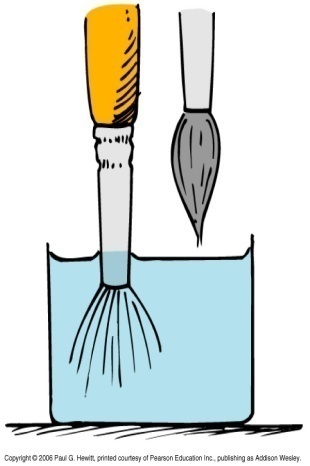 Surface tension
Surface of a liquid tends to contract – called surface tension. Liquid tries to minimize surface area.
Surface tension is why liquid drops are spherical – surfaces tend to contract so force each drop into the shape with least surface area, ie a sphere (ball).
Best seen with small drops, since gravity flattens larger ones.
[Speaker Notes: Start from here on Fri]
Surface tension cont.
“sticky molecules”
Surface tension caused by molecular attractions:
Below surface, molecule pulled by all neighbours, all directions equally. So no net pull.
At surface, there are no molecules above, so net pull is downward into the liquid – leads to minimization of surface area.
Water – unusually high surface tension compared to common liquids. Soap or oil floating on water tends to get pulled out into a film entire surface, so to minimize surface area of the water.
Surface tension depends on temperature: Cold water – larger  surf.  tension than hot, since molecules don’t move as fast, so more strongly bonded.  
So in hot soups, oil or fat bubbles can form spherical droplets floating on top. When soup cools, the fat is drawn over the entire soup forming a film – “greasy soup”. Big reason why cold soup tastes different from hot!
Capillarity
adhesion
cohesion
Height reached is determined by balance between upward adhesive force and downward grav. force on column
Another effect of “sticky molecules” in liquid – liquid tends to rise up thin (glass)  tubes. The thinner the tube, the greater the rise. Called capillarity.
How exactly does this work? 
Molecules stick more to glass than to themselves.
So liquid drawn up to glass surface and then contracts. Steps:
Responsible for why if one end of a towel hangs down into water, it soaks upwards
Essential for plants – how they get the water from the ground into roots and sap up to high branches
Clicker Question
[Speaker Notes: Ch 13-1
Thanks to Milo Patterson and Steve Hewitt.]
[Speaker Notes: Ch 13-5
Thanks to Josip Slisko.]